Тема 11.Петр I
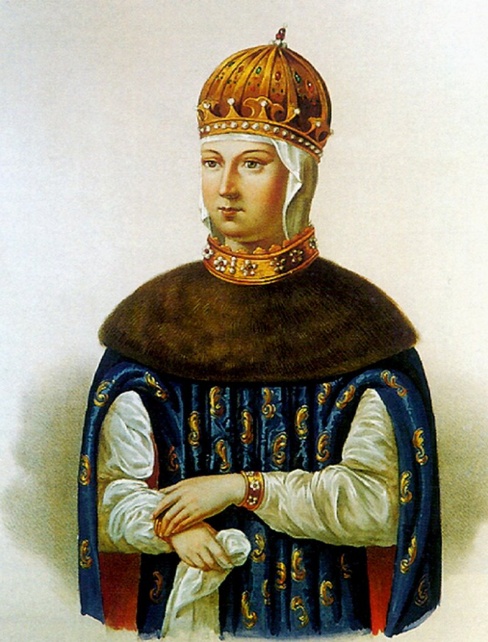 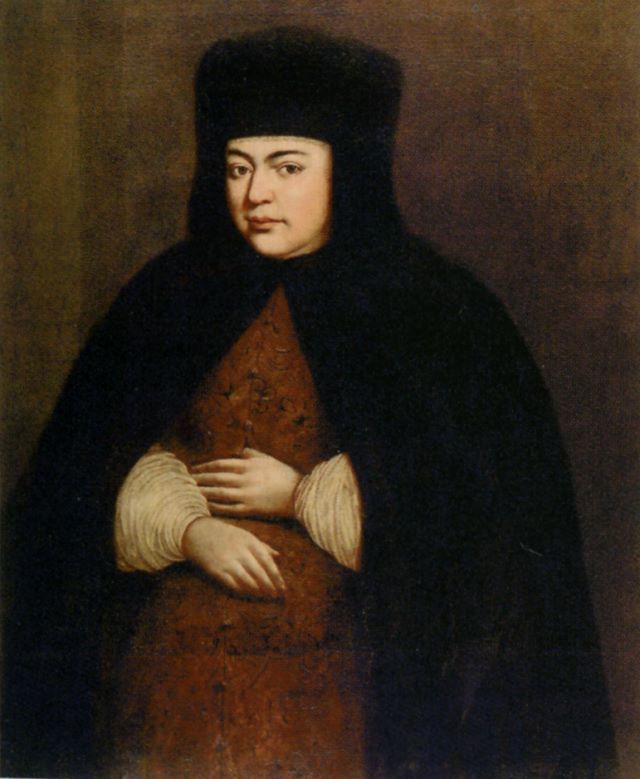 Наталья 
Нарышкина
Мария Милославская
Алексей Михайлович Романов (1645-1676)
Иван
Пётр
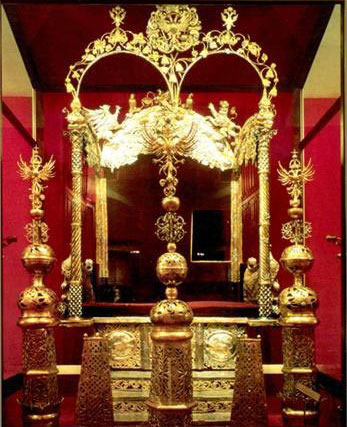 Трон
Софья
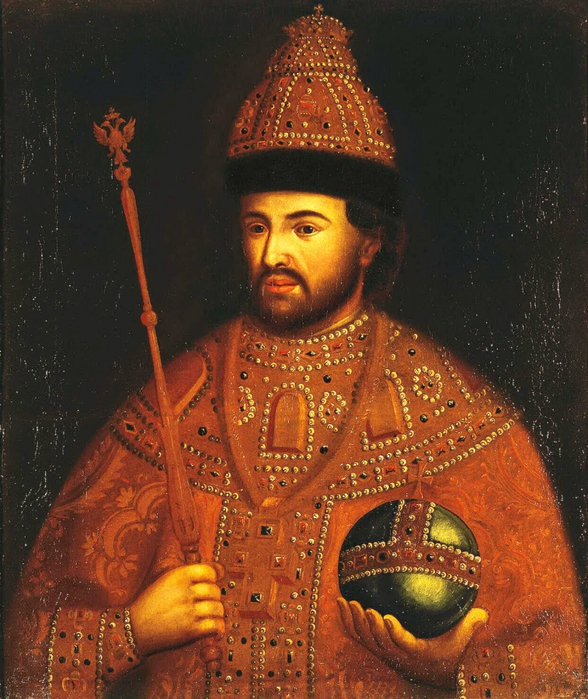 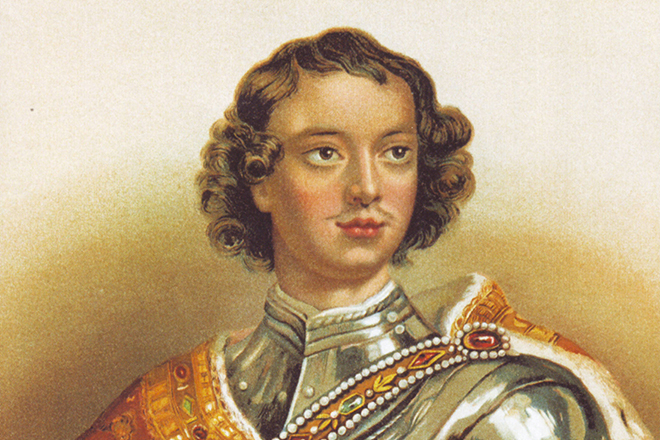 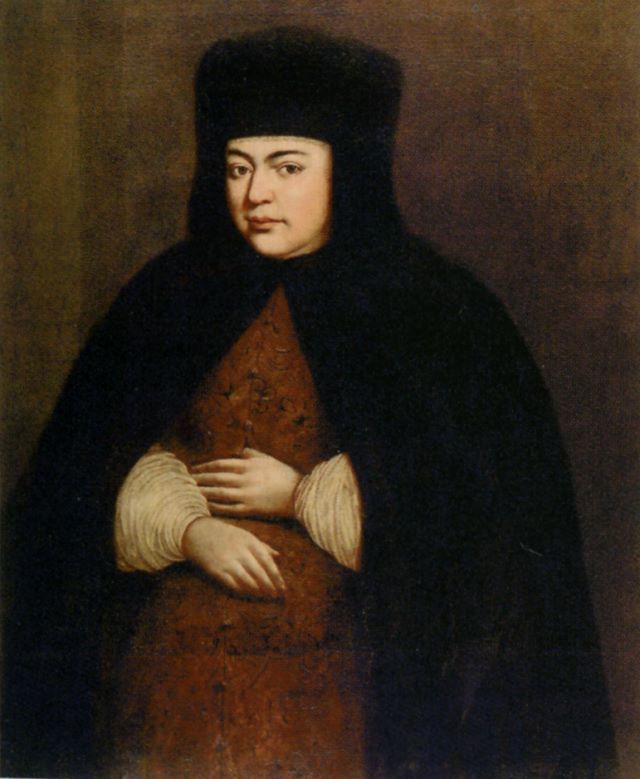 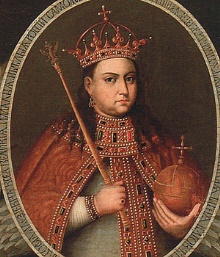 Иван 
Алексеевич
Петр
Алексеевич
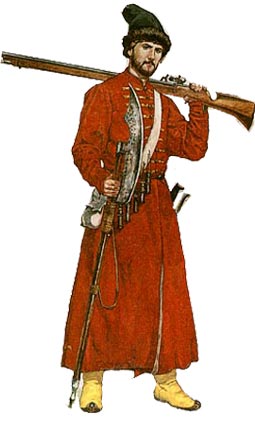 Наталья 
Нарышкина
Софья  
Алексеевна
Стрельцы
Детство Петра I. Преображенское
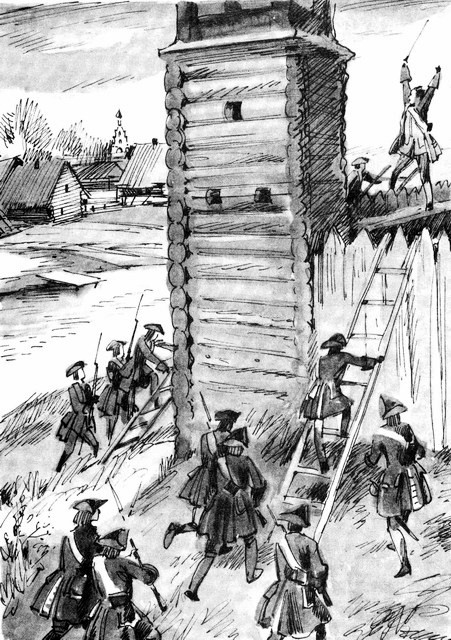 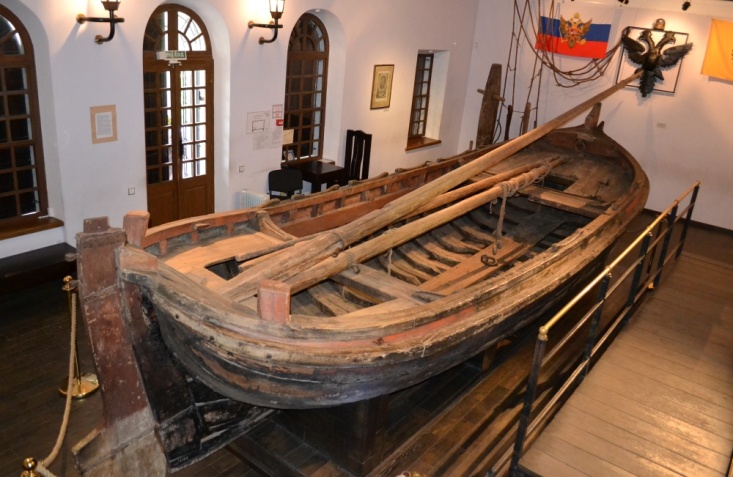 Ботик
Петра I
Потешные войска
Немецкая слобода
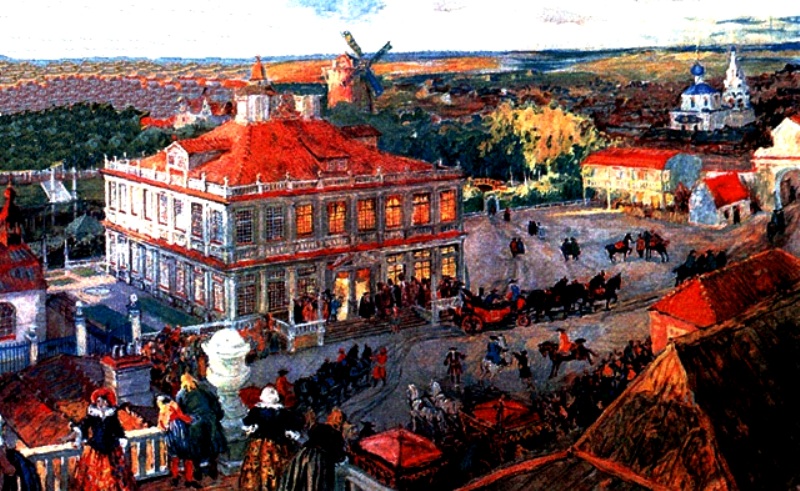 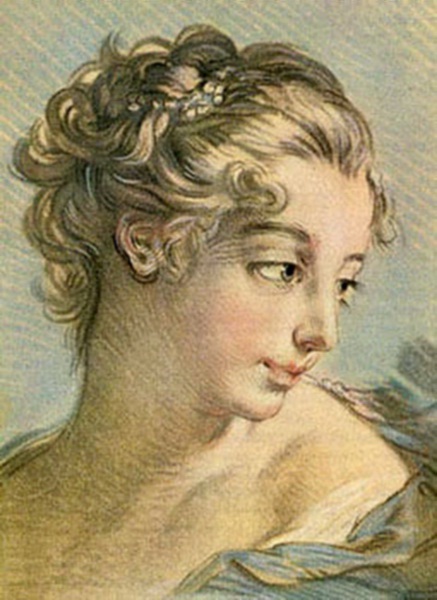 Анна Монс
Франц Лефорт
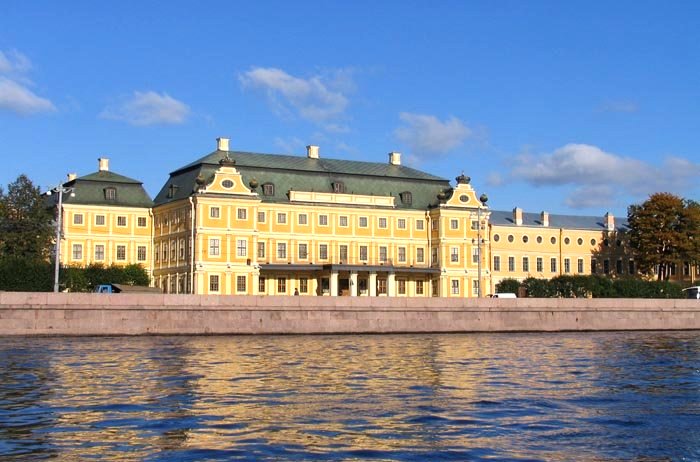 Александр Меншиков
Дворец 
Александра Меншикова
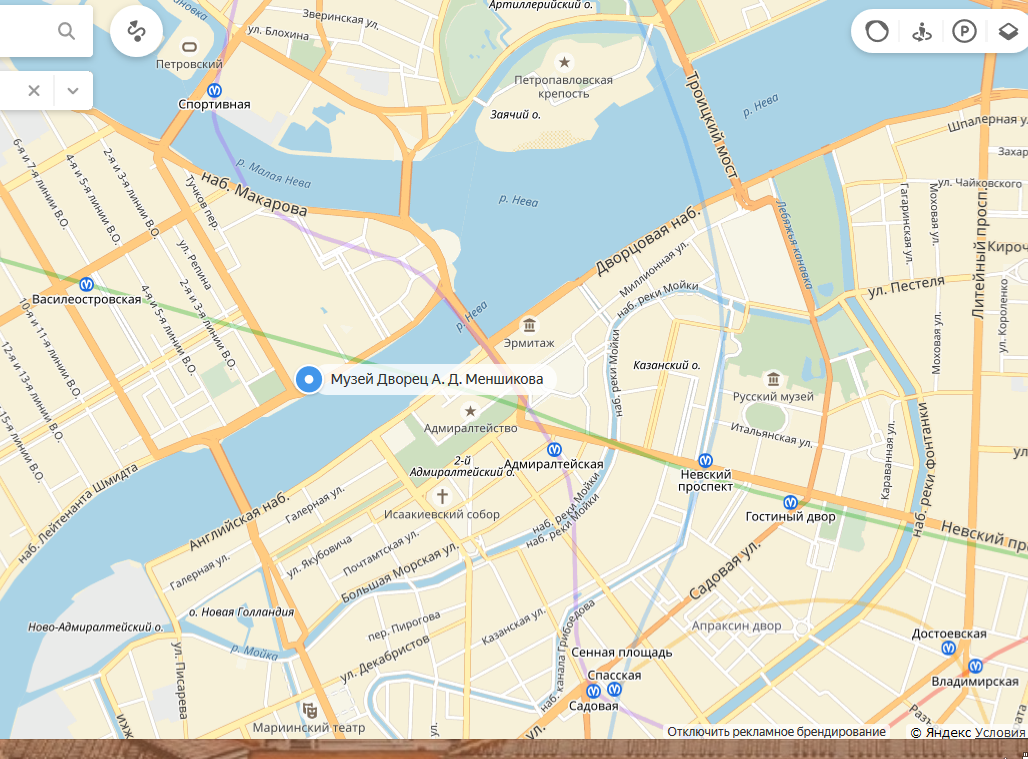 Внешняя политика Петра I
Азовские походы (1695, 1696)
«Великое посольство» (1697-1698)
Северная война (1700-1721)
Прутский поход (1711)
Каспийский поход (1722-1723)
Азовские походы
«Великое Посольство» (1697-1698)
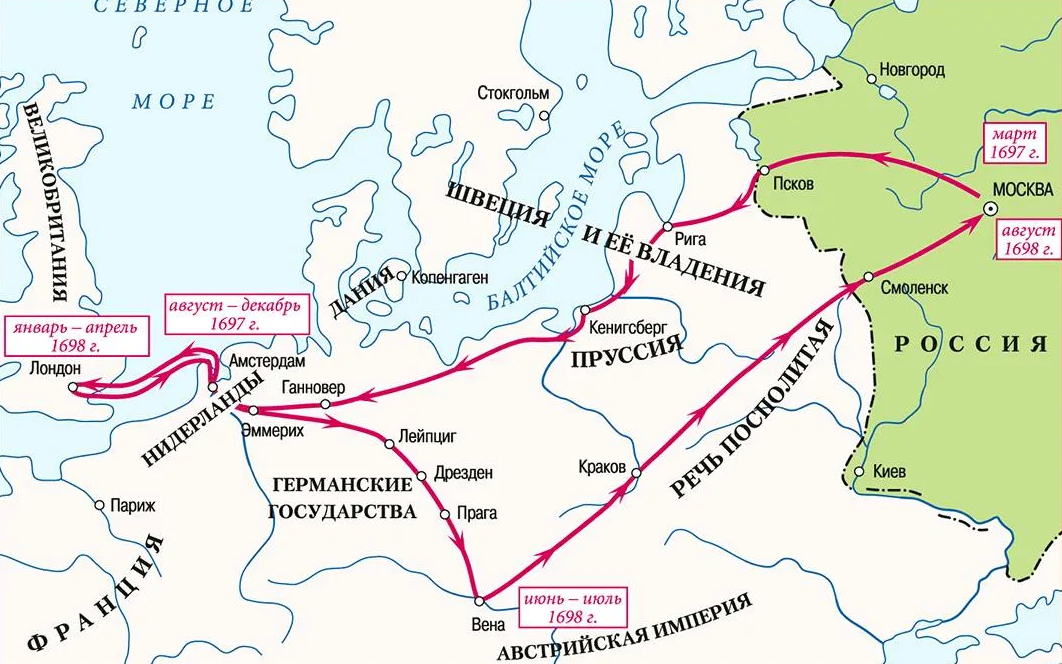 Конец 1 части
Вопросы для повторения
Как звали отца Петра I?
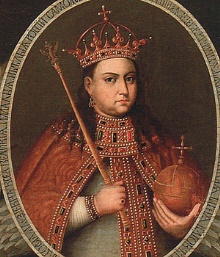 Как звали сестру Петра I?
Где Петр I провёл своё детство?
Что Петр I делал в Преображенском?
Что такое Немецкая слобода?
Как звали лучшего друга Петра I?
Назовите реформы Петра I
Назовите основные направления внешней политики Петра I
С какими странами воевал Пётр I?
Что такое «Великое посольство»?